Виртуальная                       Экскурсия
Небоскрёбы,                            небоскрёбы…
Небесный город, Чанша, провинция Хунань, Китай
Королевская Башня, Джидда, Саудовская АравияЭтот небоскрёб возносится ввысь на 1 километр и имееть 200 этажей.
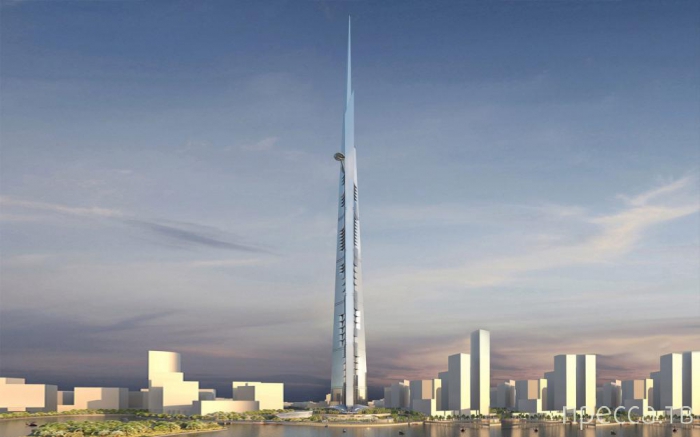 Буэнос-Айрес Форум, Буэнос-Айрес, АргентинаЭта башня спиралевидной формы высотой 1000 метров
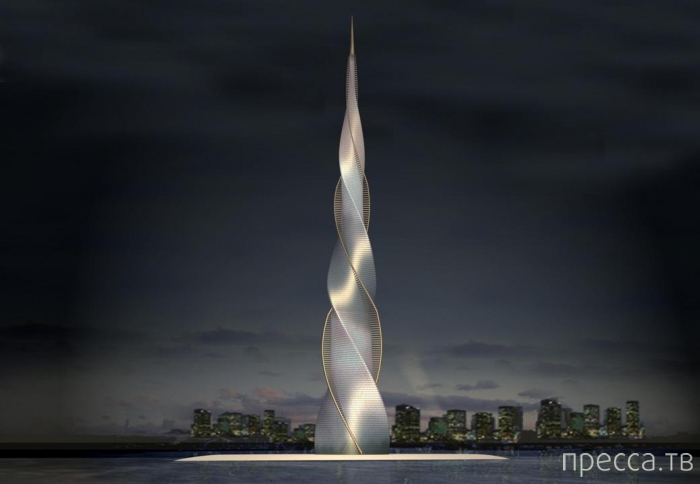 Peruri 88, Джакарта, ИндонезияБашня Peruri 88 будет многоуровневым 400-метровым городом с зелёными крышами, жилыми помещениями, отелями, офисами, магазинами и центрами развлечений.
Lotte World Tower, Сеул, Южная Корея123-этажный сверхвысокий небоскрёб, который в настоящее время возводится в районе развлекательного комплекса Lotte World в Сеуле. Здание высотой 555 метров будет включать в себя офисы, магазины, гостиницы и смотровую площадку.
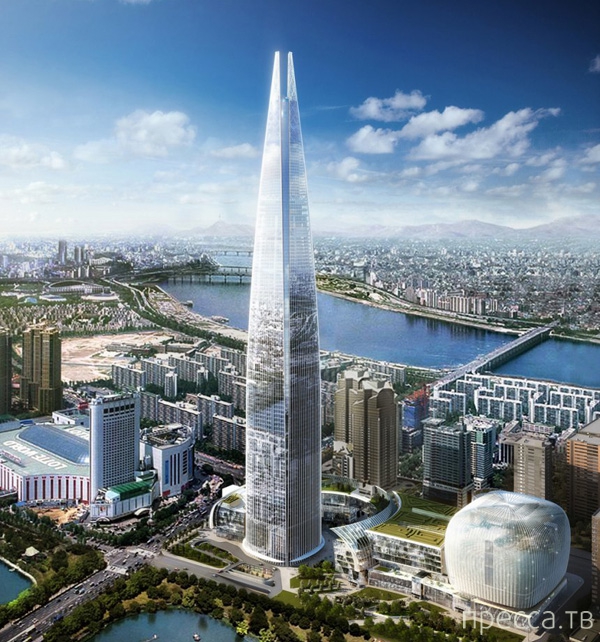 Охта-центр, Санкт-Петербург, РоссияОхта-центр станет первым сверхвысоким небоскрёбом в городе Санкт-Петербург. Он будет включать в себя научные, спортивные и развлекательные комплексы, смотровую площадку, планетарий в форме шара и гостиничный комплекс.
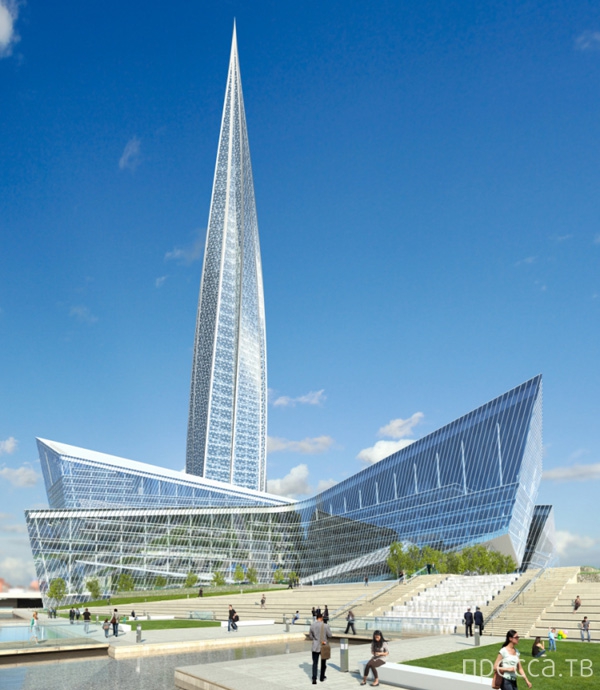 Шанхай, КитайВысота: 420 метровЭтажей: 88
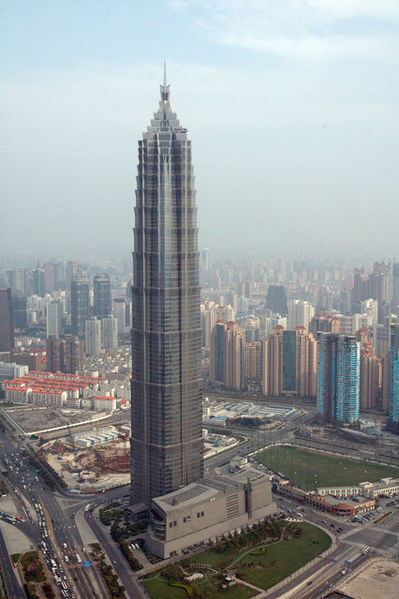 США, Иллинойс, ЧикагоВысота: 443 метраЭтажей: 110Самое высокое здание США и 3 в мире, а если брать высоту вместе с антенной (527 м), то небоскреб будет самым высоким зданием в мире, выше Taipei 101.
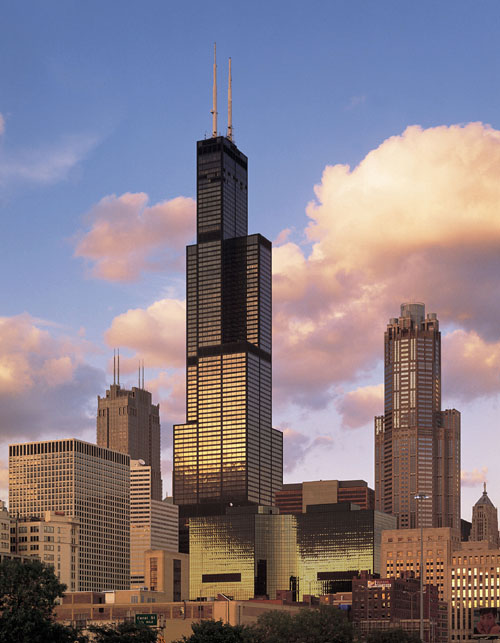 Расположен: Инчхон, Южная КореяВысота: 640 метровЭтажей: 151
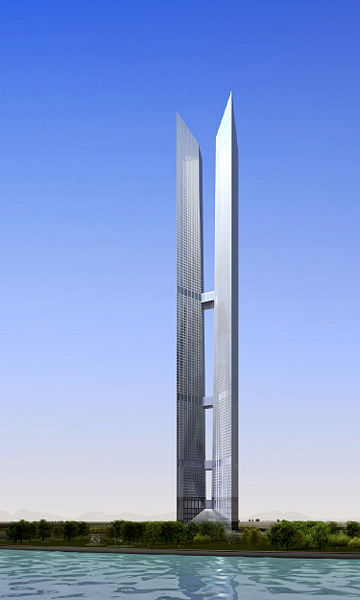